UNIT 2
SMALL ANIMALS
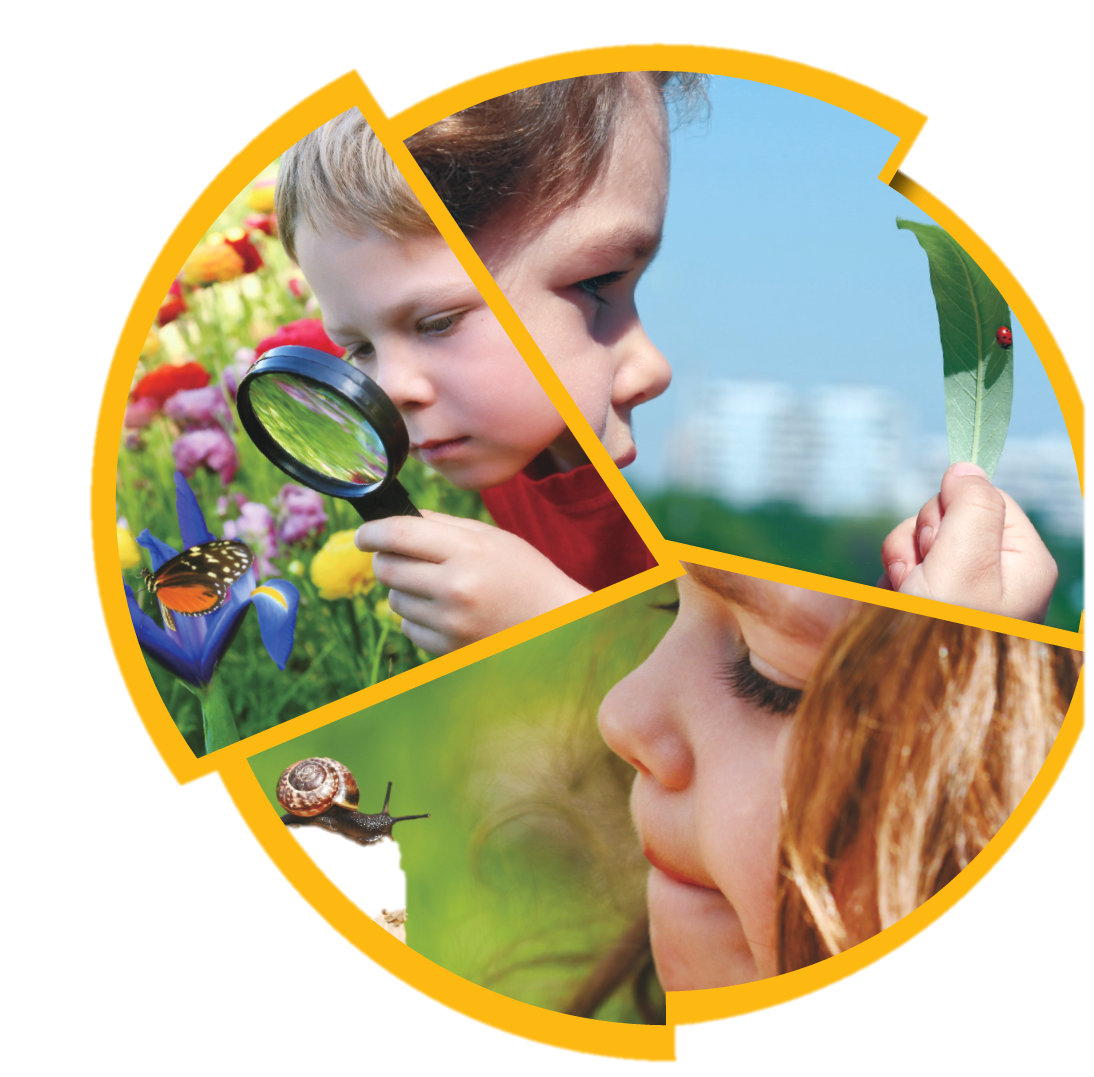 小动物
Lesson 3  Finding Small Animals
bush           (灌木丛)
grass           (草地)
pond           (池塘)
stone          (石头)
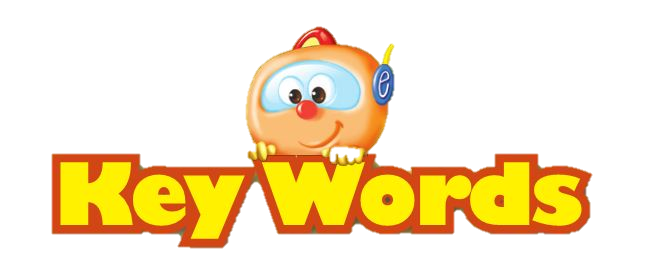 What can you see around a small pond?
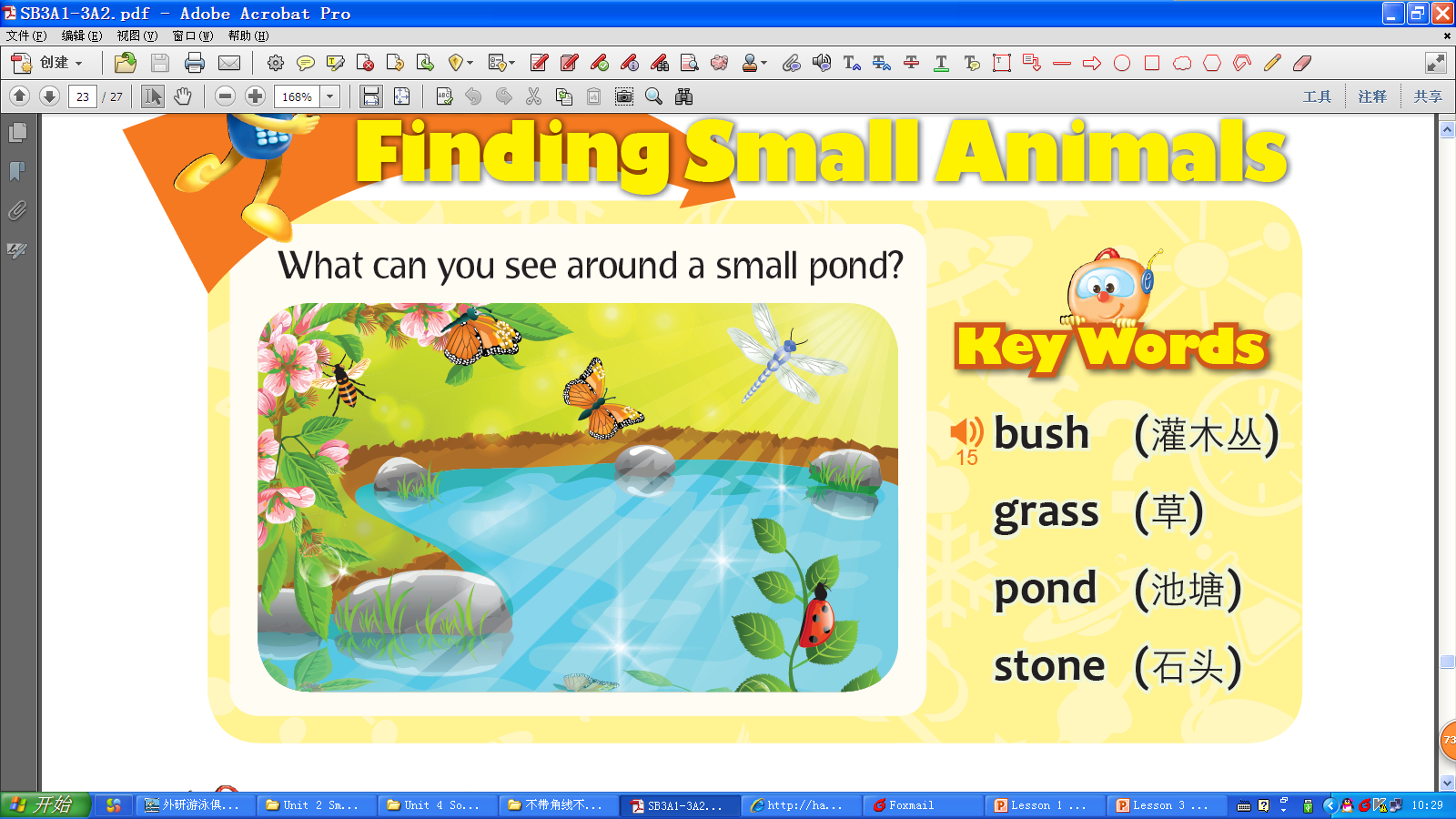 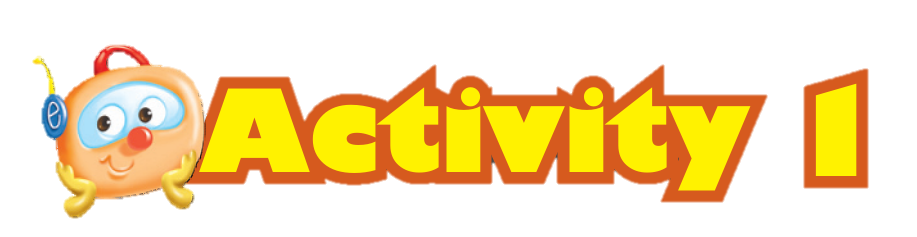 Where do these small animals live? Draw lines.
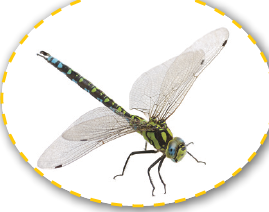 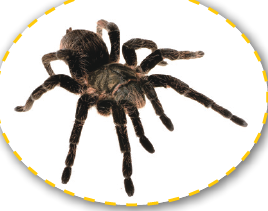 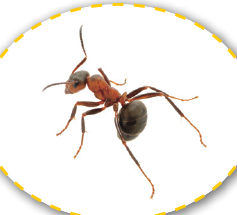 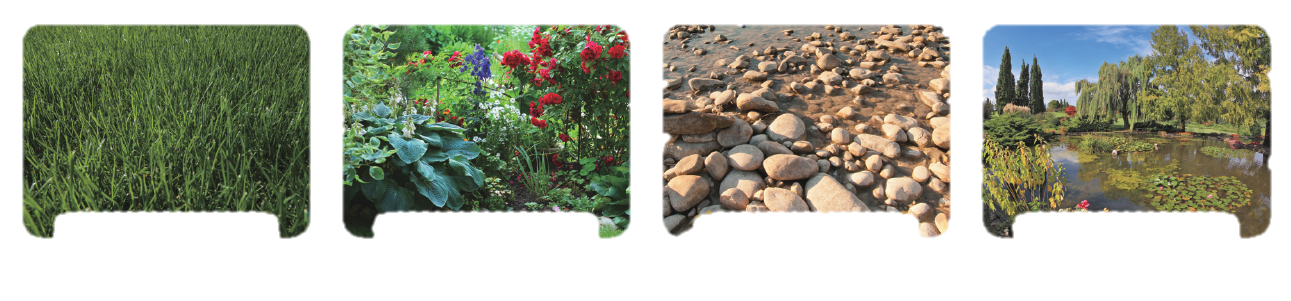 pond
grass
bushes
stones
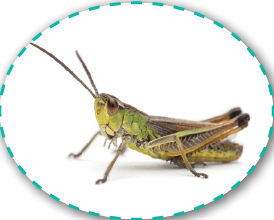 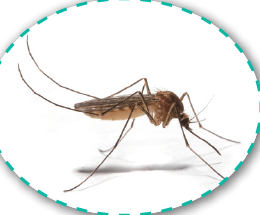 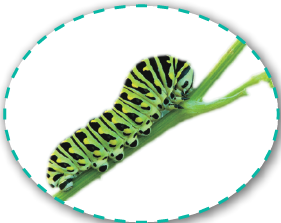 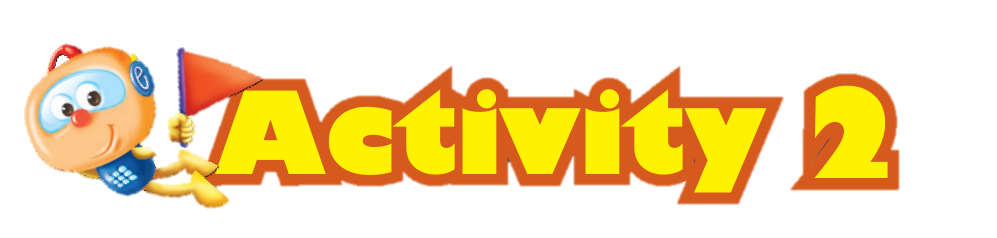 What small animals can you find? Draw a picture.
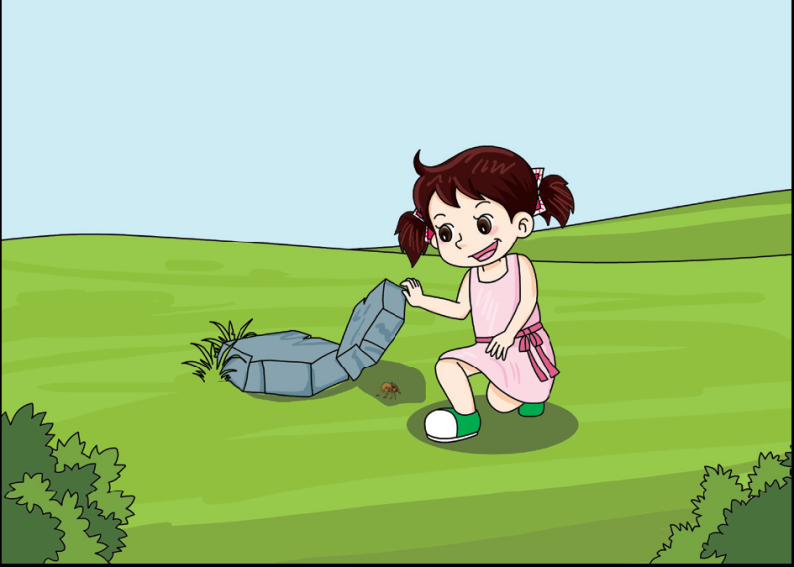 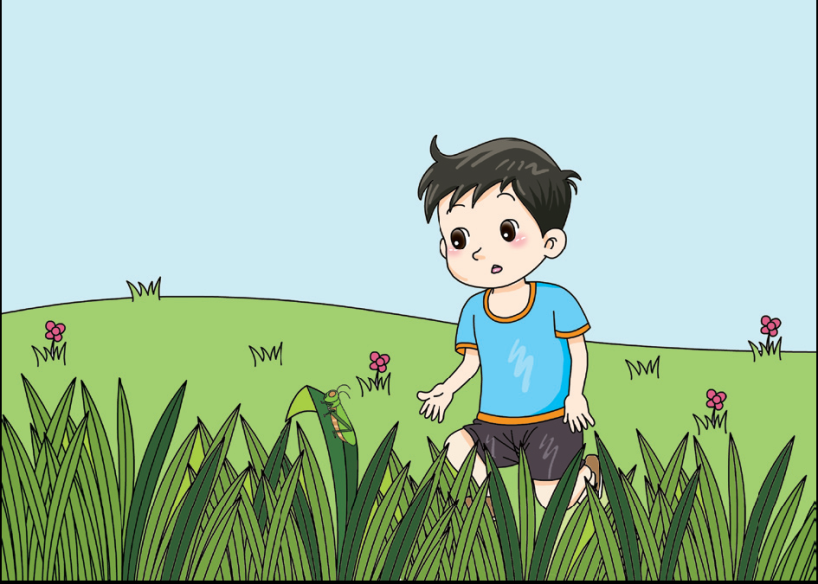 Let’s look in 
long grass.
Let’s look under 
stones.
Let’s look in these
 bushes.
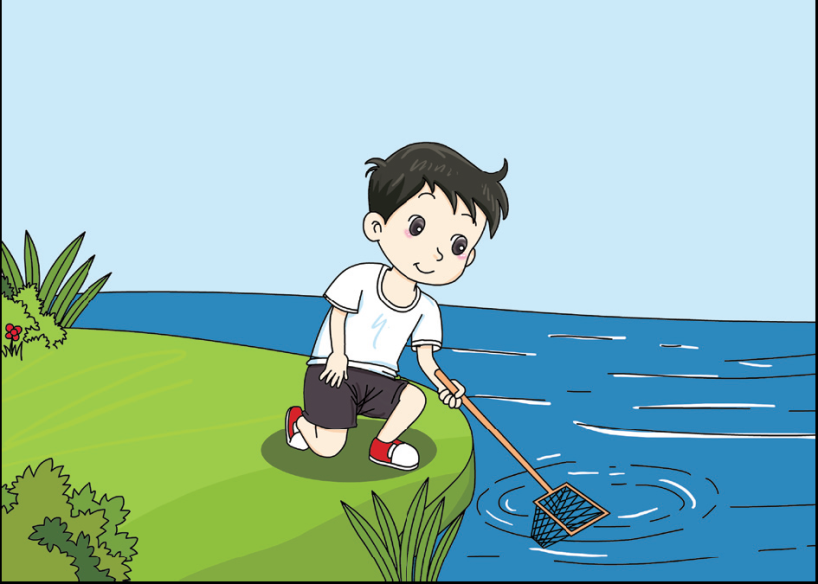 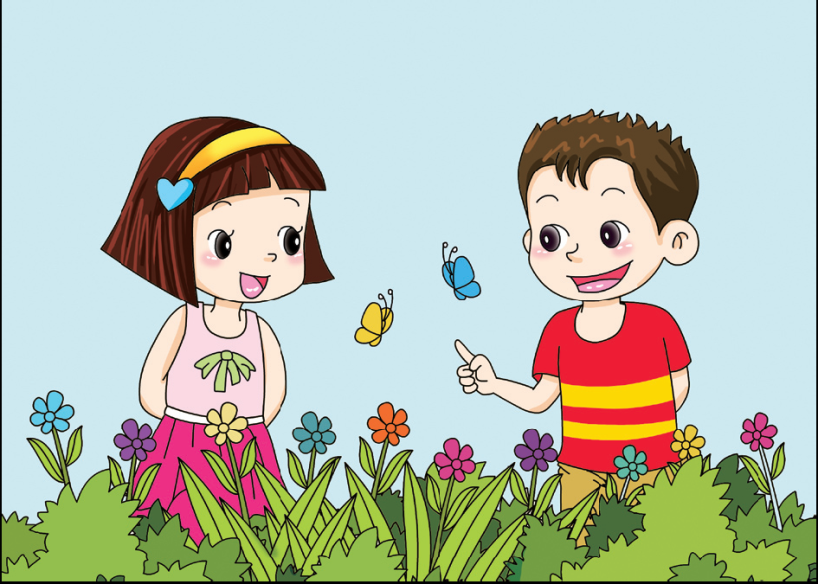 Let’s look in a pond.
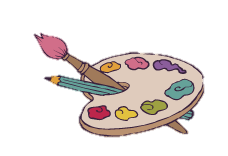 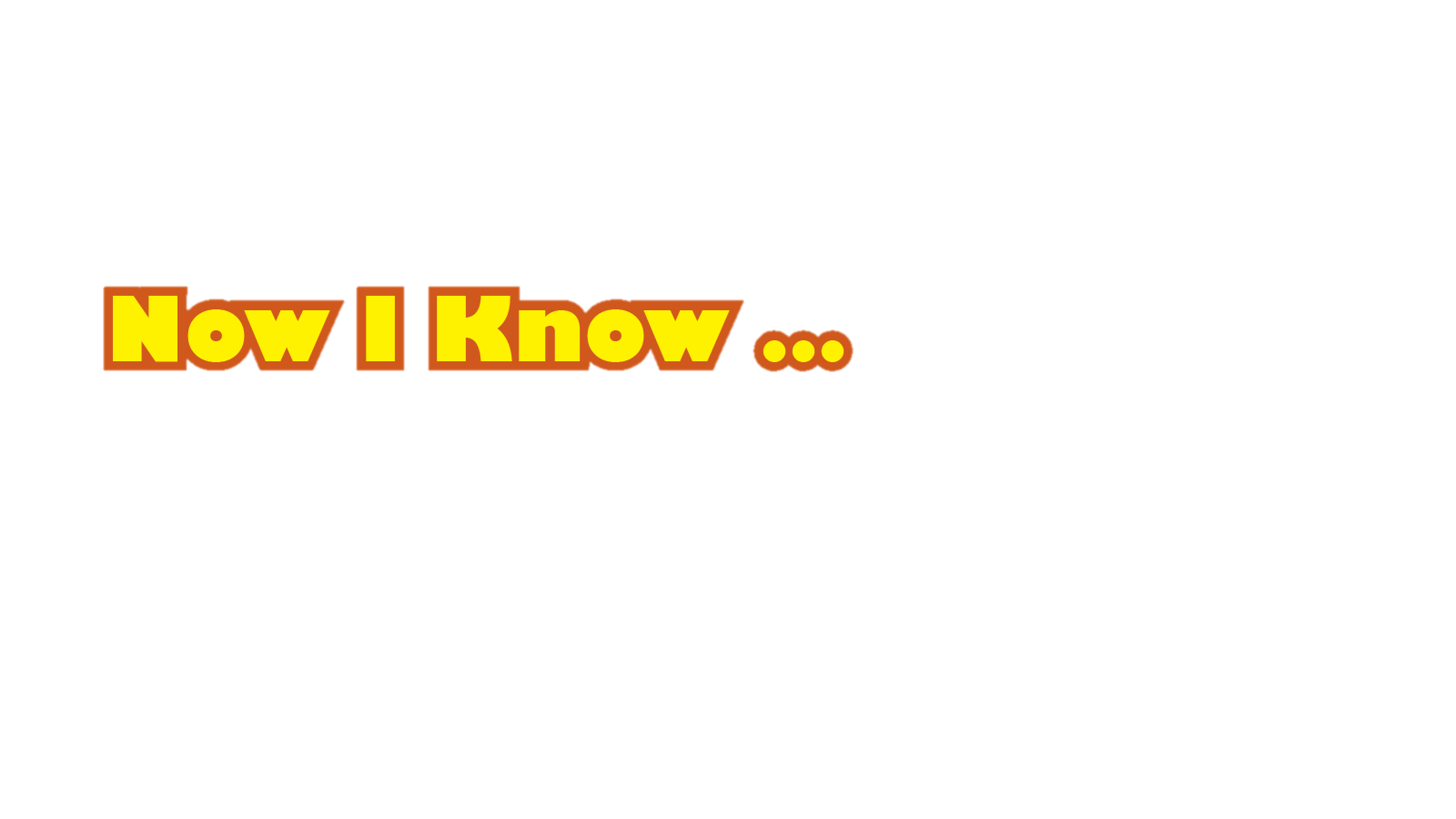 Some small animals live under stones. Some live in long grass. Some live on bushes. Some live in ponds.
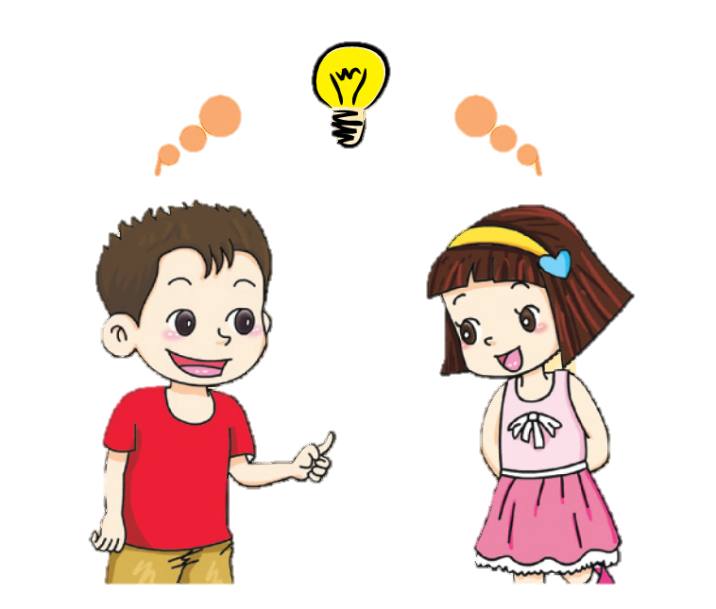 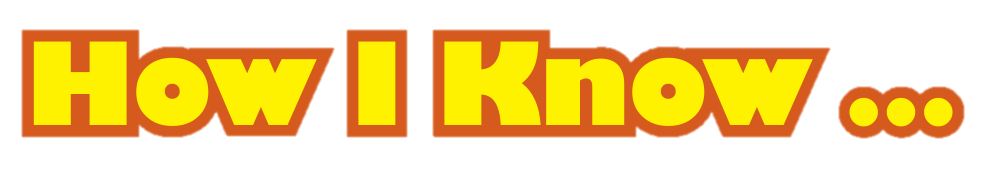 I looked for small animals.
√
√
I observed them closely.
I did an experiment with insects.
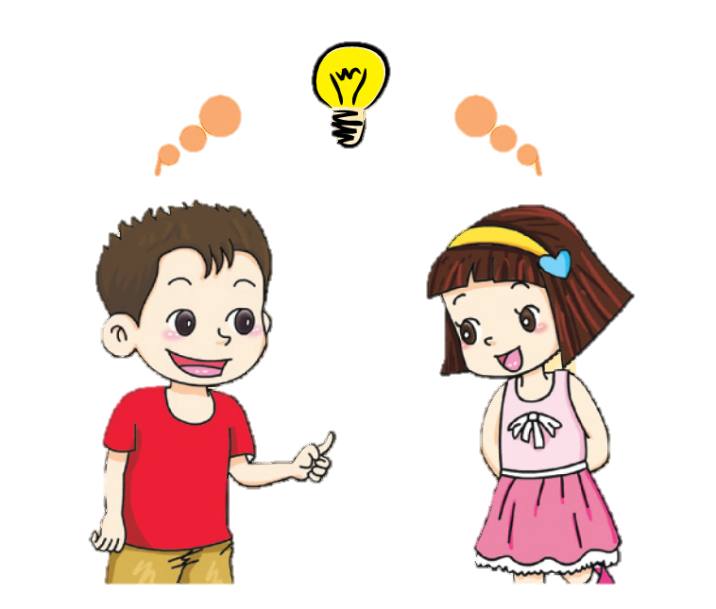 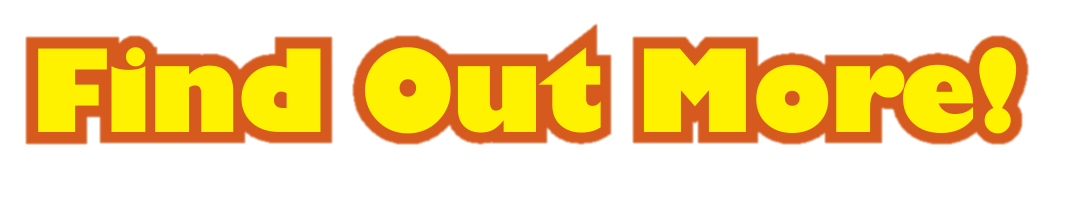 A caterpillar grows and changes into a butterfly. Which is right? Tick (√).
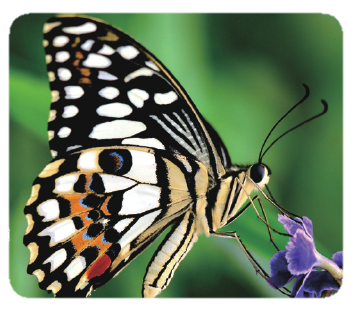 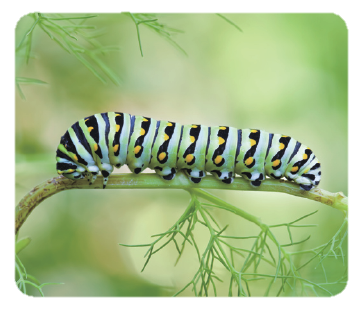 √
×
√
×
√
×
√
×
√
×
Workbook
Where can you find these small animals? Talk to your friends.
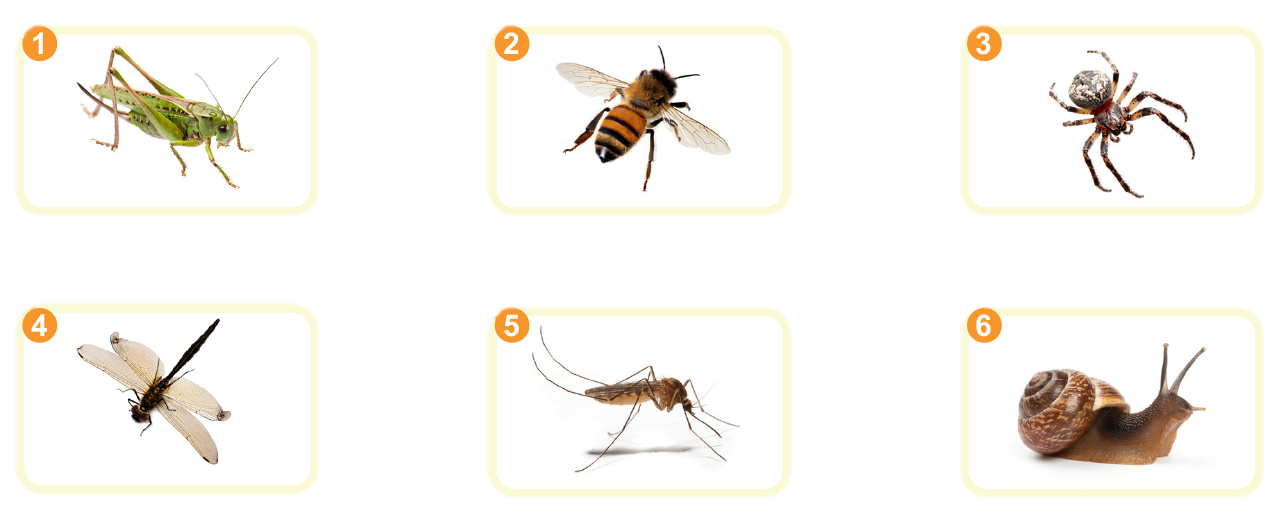 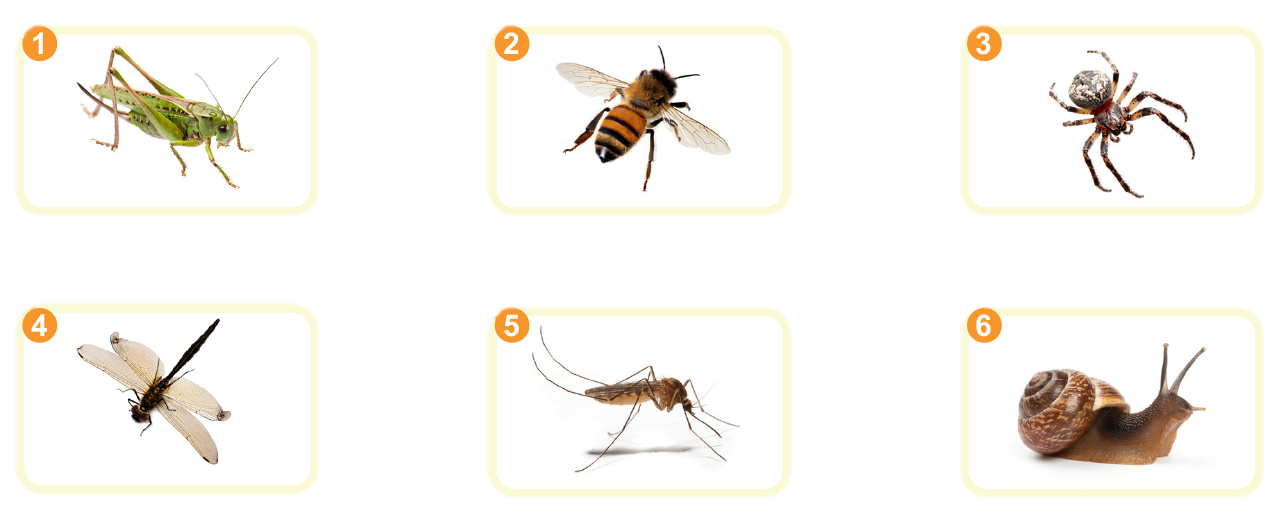 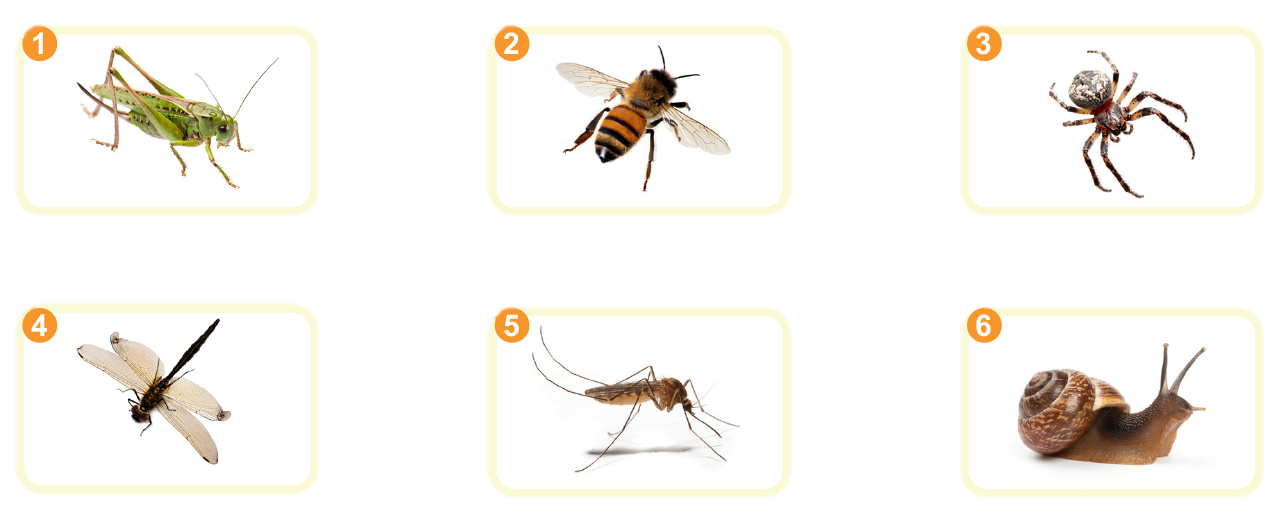 grasshopper
bee
spider
snail
dragonfly
mosquito
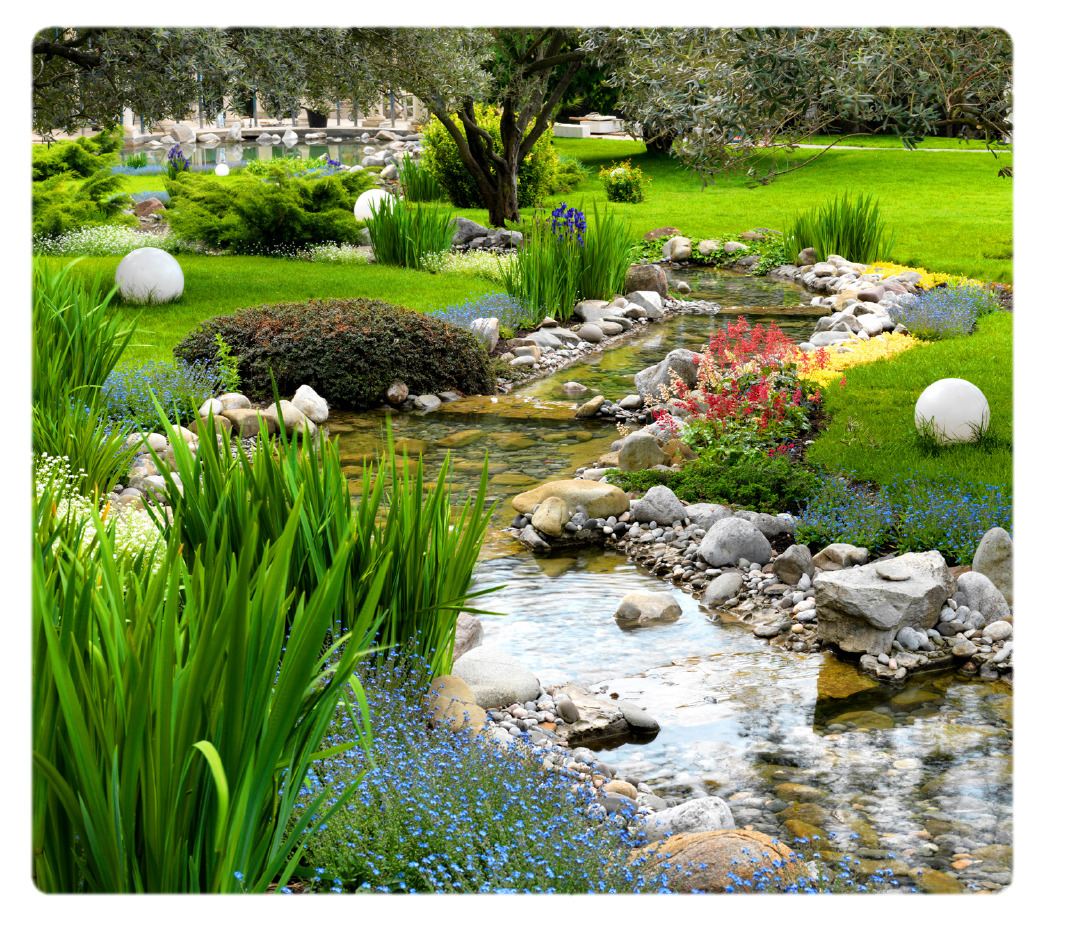 Possible answer:
You can find the grasshopper in the grass. You can find the bee in the flowers. You can find the spider in the trees or bushes, or on the rocks. You can find the dragonfly flying above the water or resting in the grass. You can find the mosquito near the water. You can find the snail on the rocks, or in the bushes or trees, or in water.